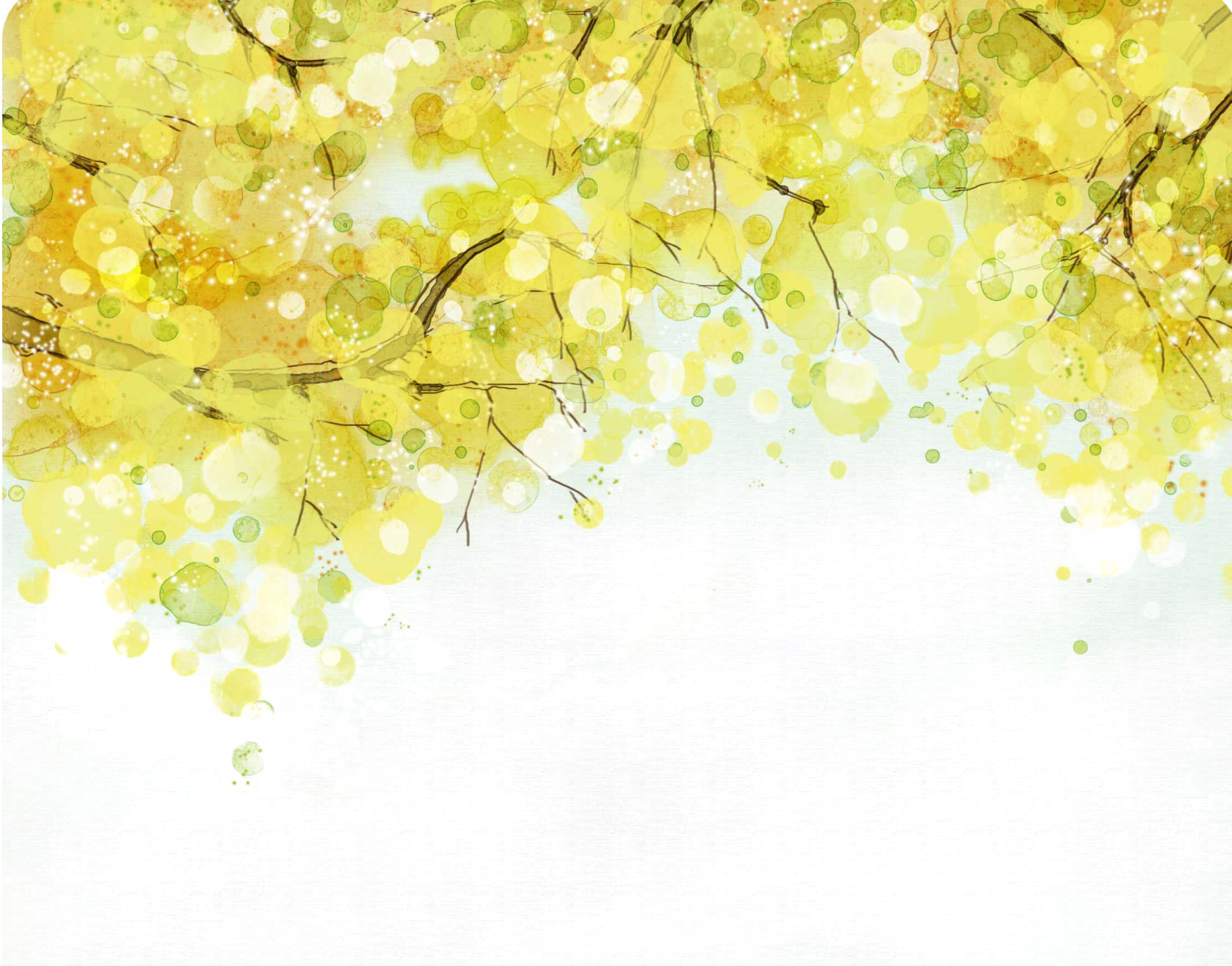 CHỦ ĐỀ : ĐƯỜNG ĐẾN TRƯỜNG EM
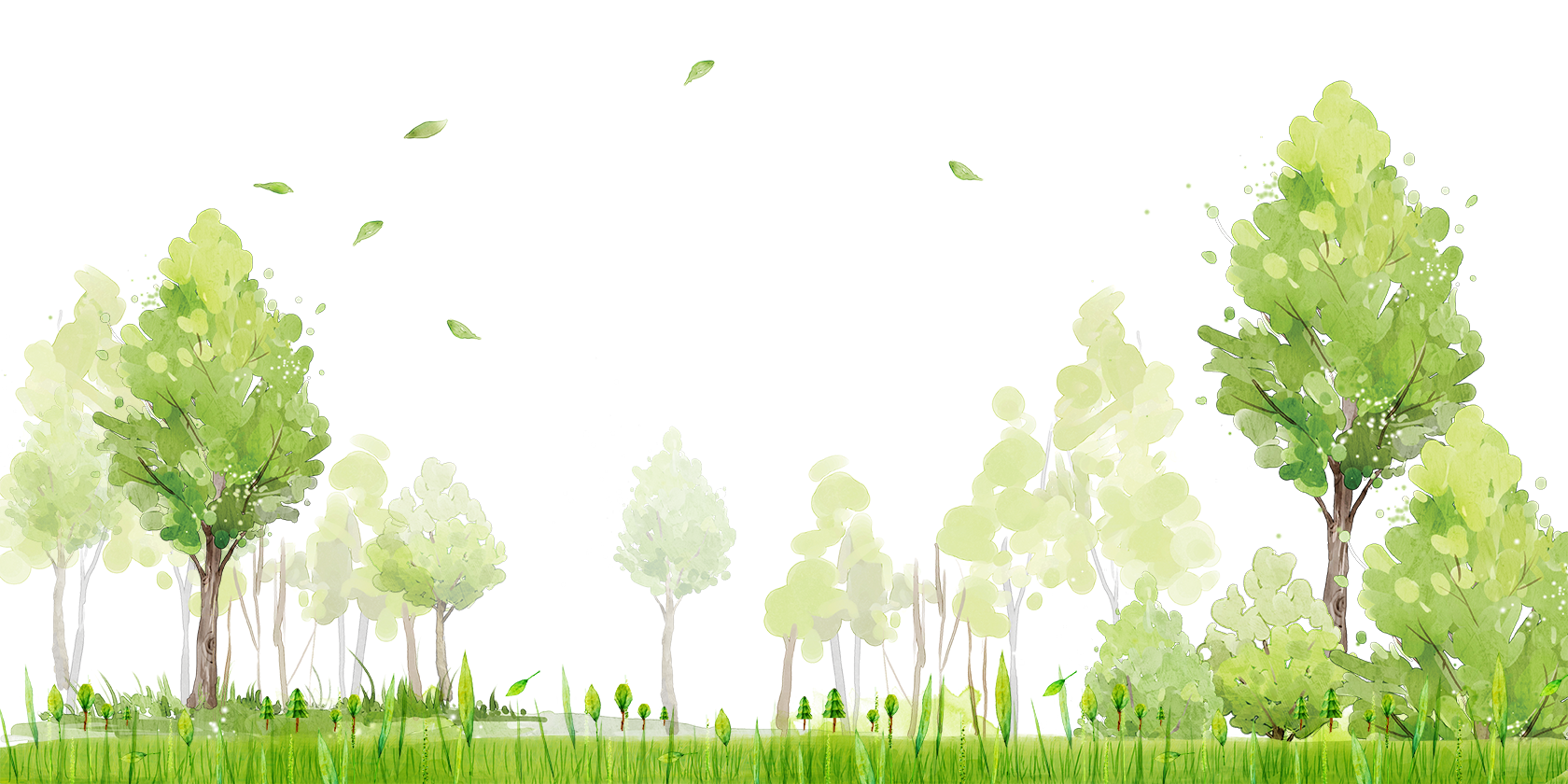 Bài 1 :  PHƯƠNG  TIỆN  GIAO  THÔNG  ( tiết 1)
Chuẩn bị đồ dùng học tập
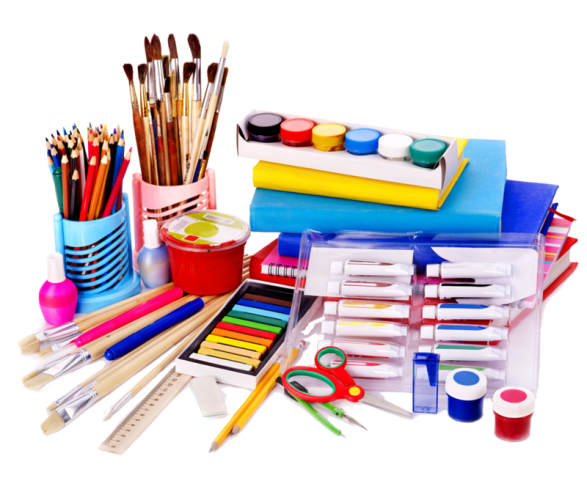 Hoạt động 1: khám phá 
( Nhận biết các phương tiện giao thông  )
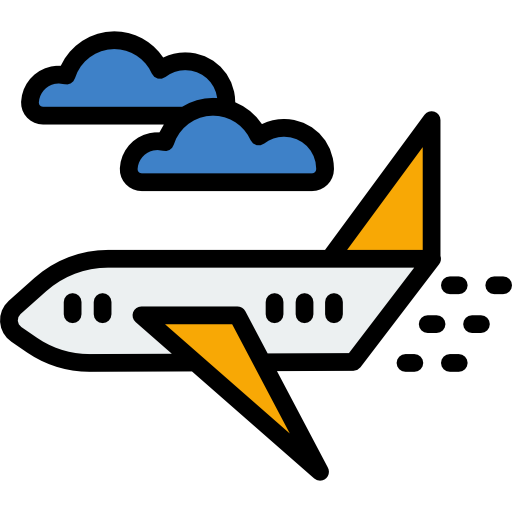 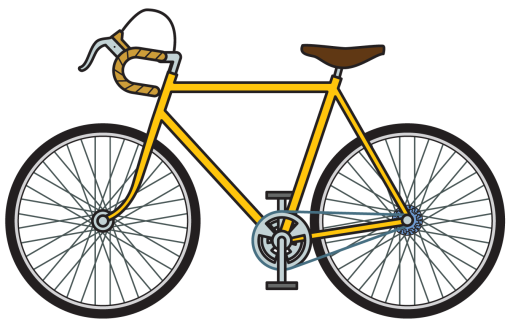 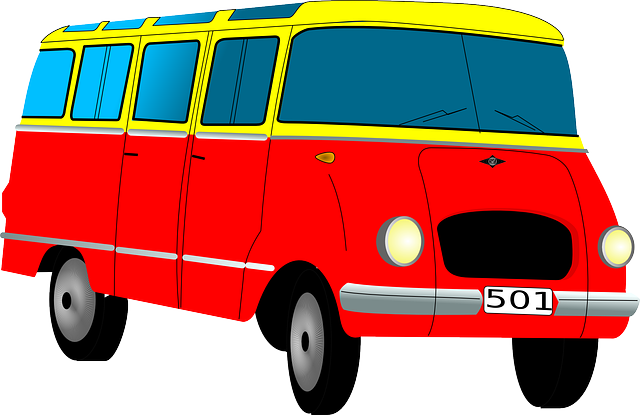 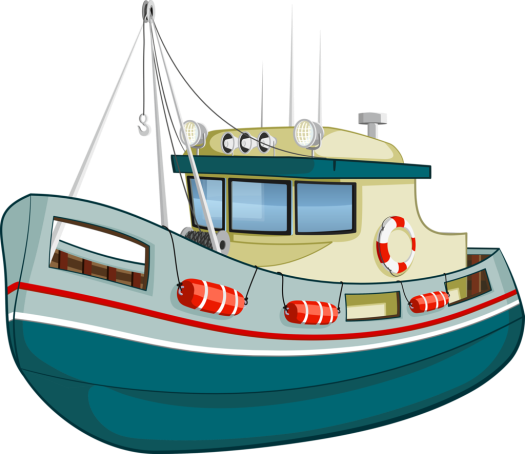 3
1
2
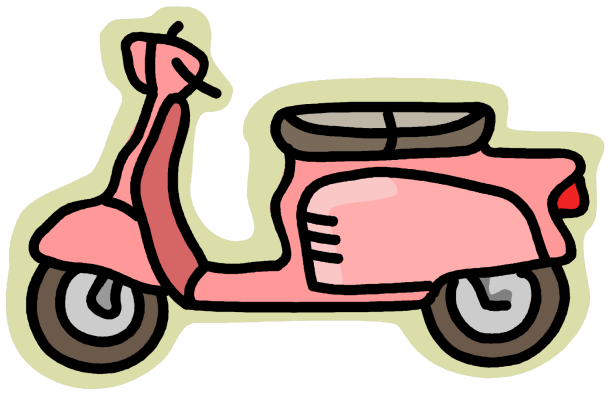 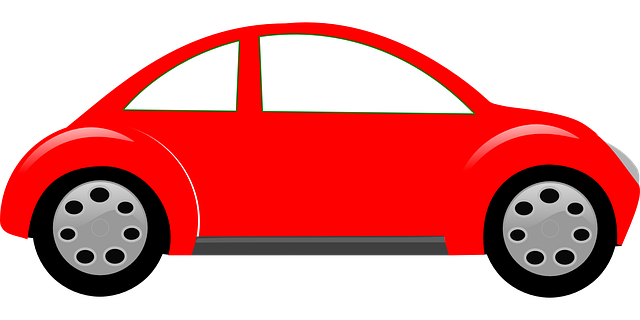 6
5
4
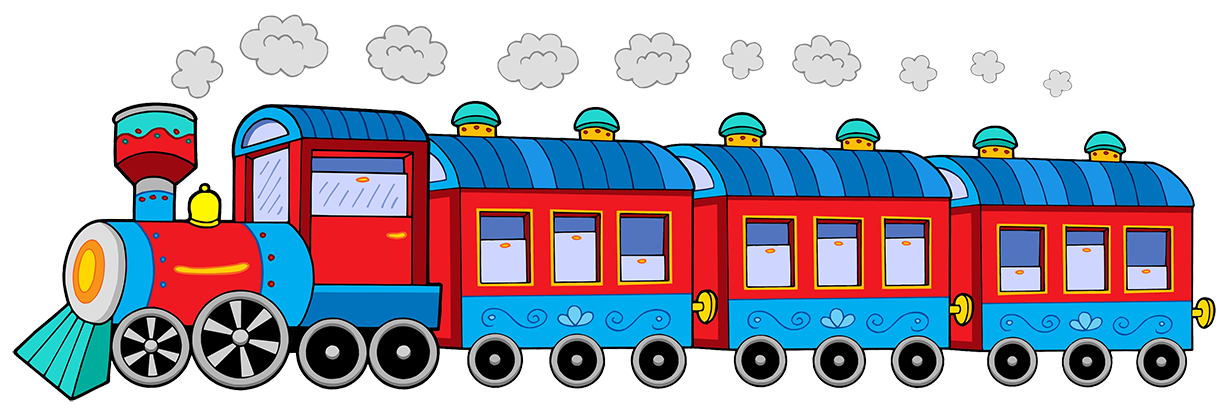 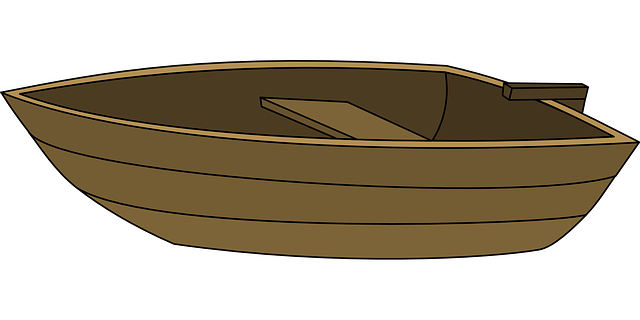 7
8
Hoạt động 2: Kiến tạo kiến thức - kĩ năng
Cách vẽ tranh về phương tiện giao thông
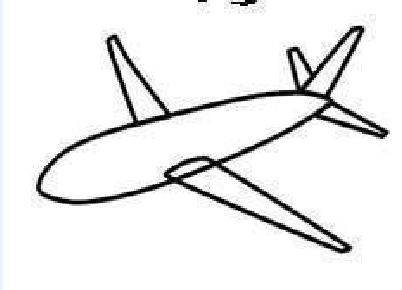 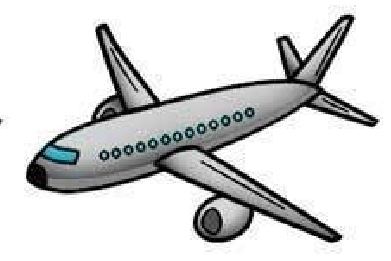 Bước 1
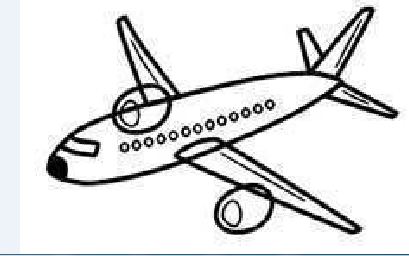 Bước 3
Bước 2
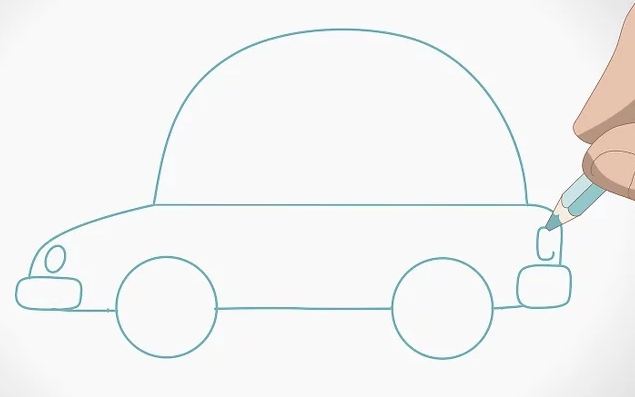 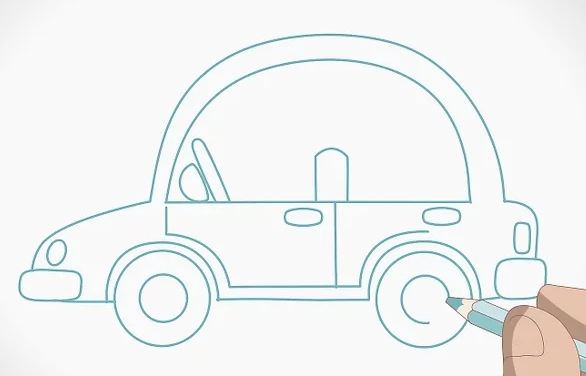 Bước 1
Bước 2
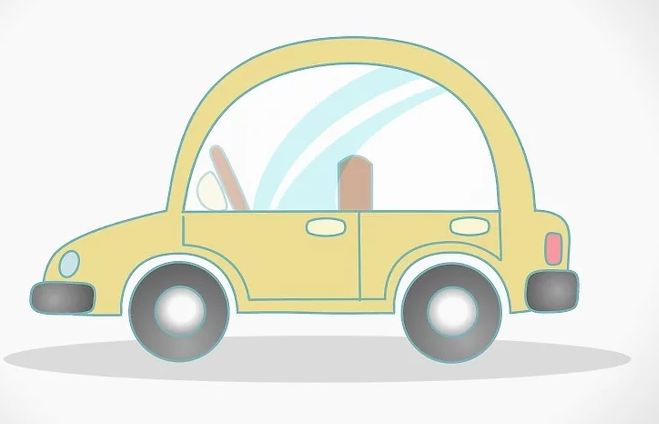 Bước 3
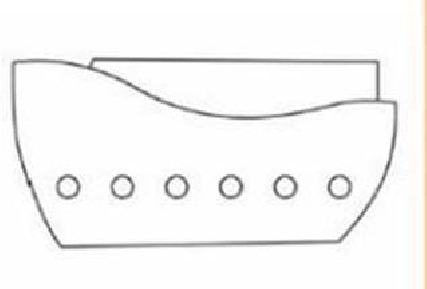 Bước 1
Bước 3
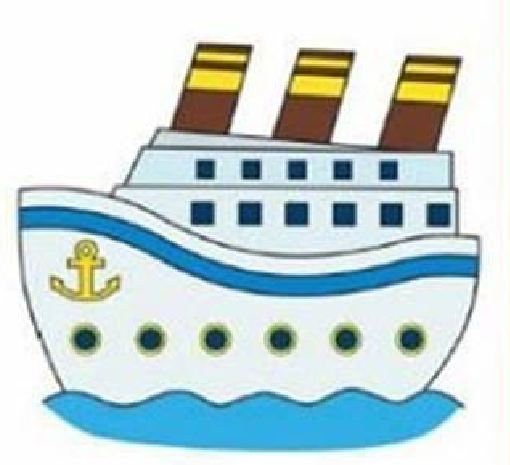 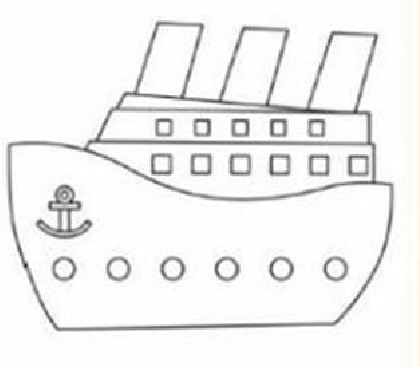 Bước 2
Các bài vẽ tham khảo
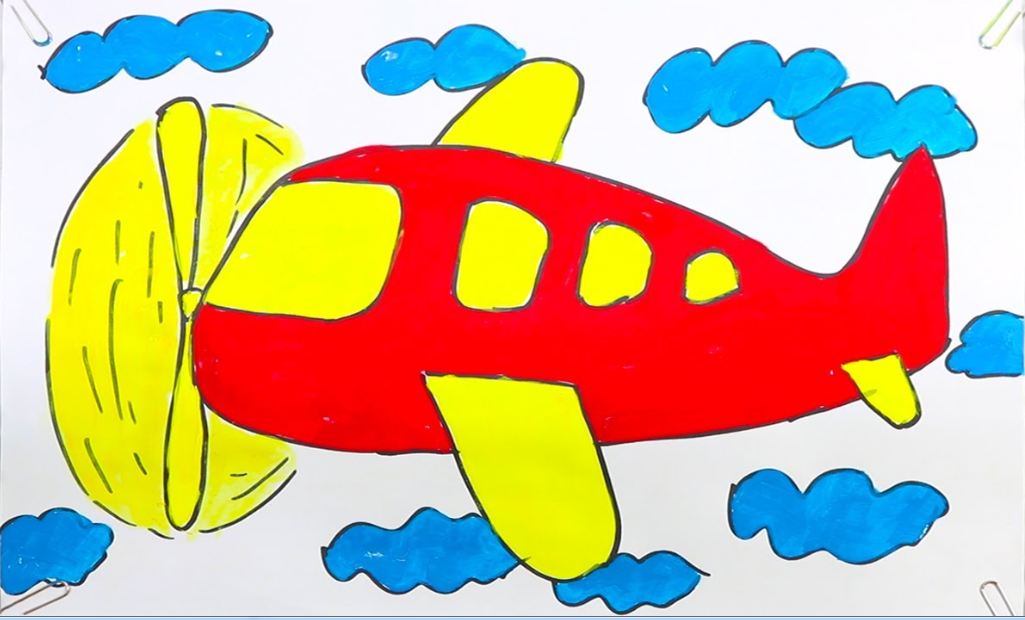 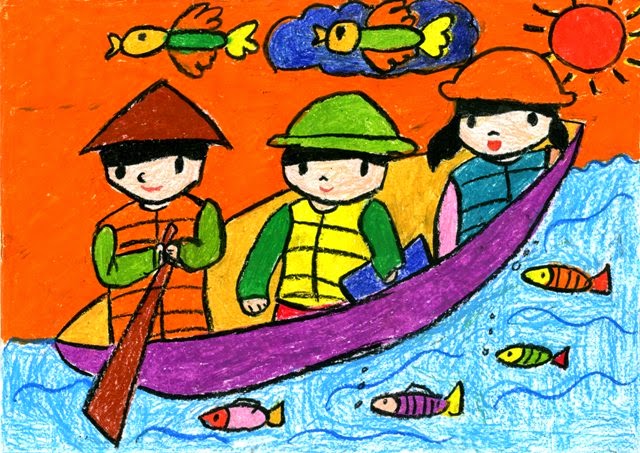 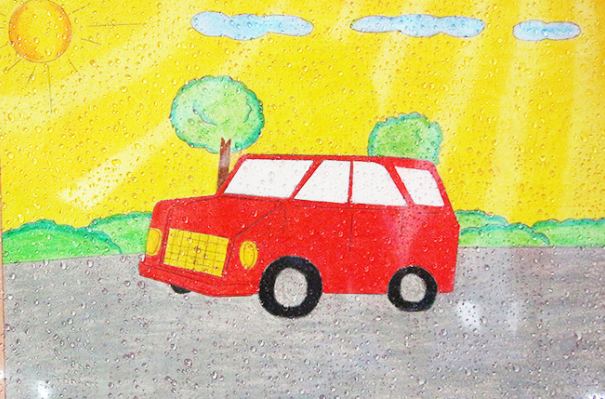 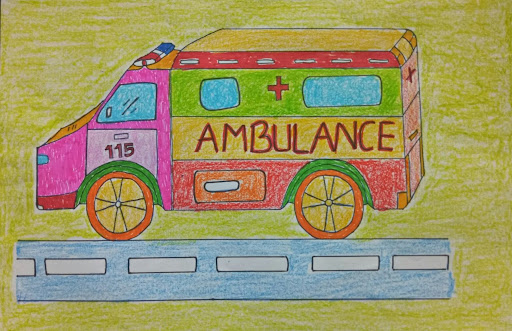 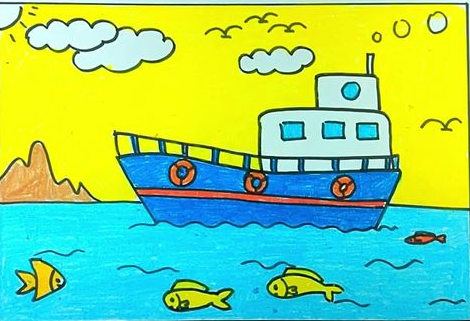 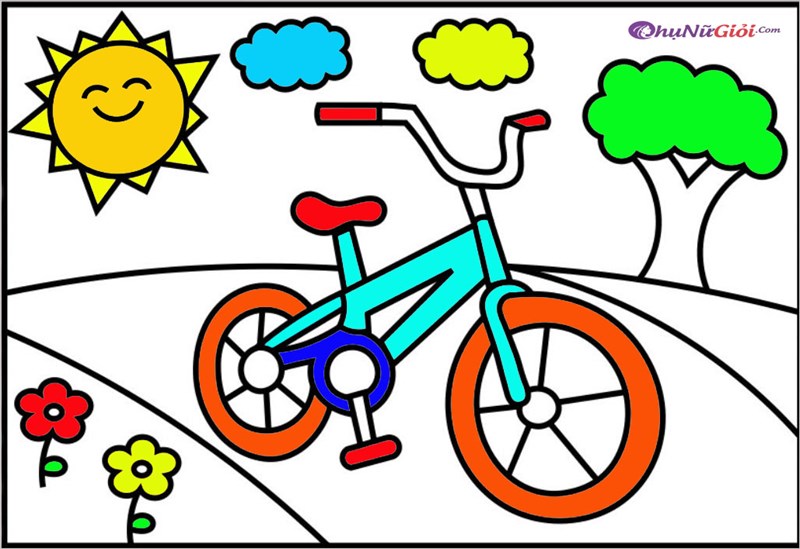 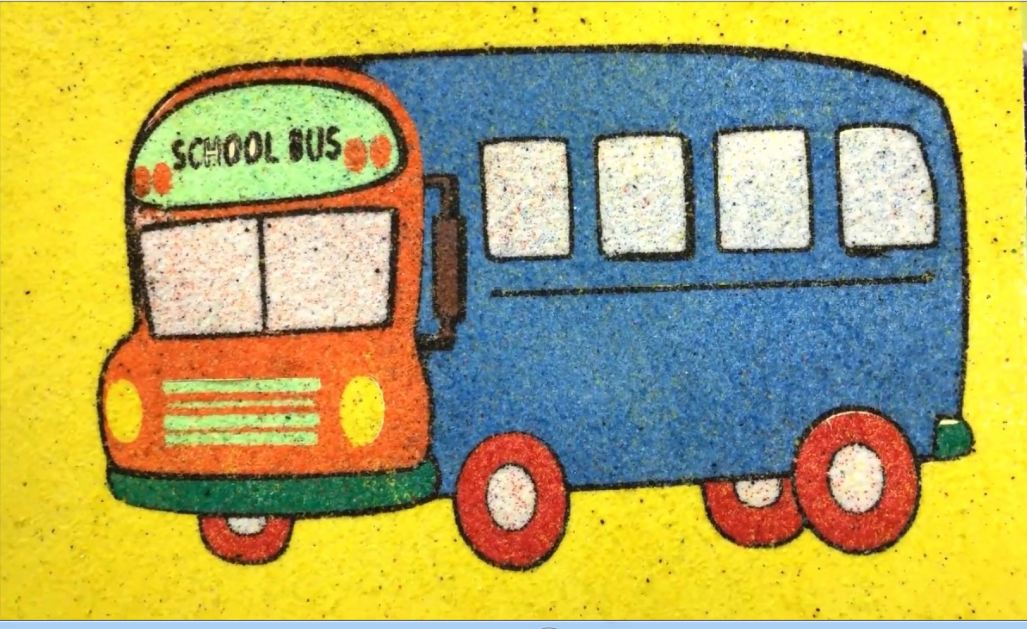 Hoạt động 3: Luyện tập - sáng tạo
- Yêu cầu học sinh thực hành cá nhân.
- Vẽ một phương tiện giao thông mà mình yêu thích
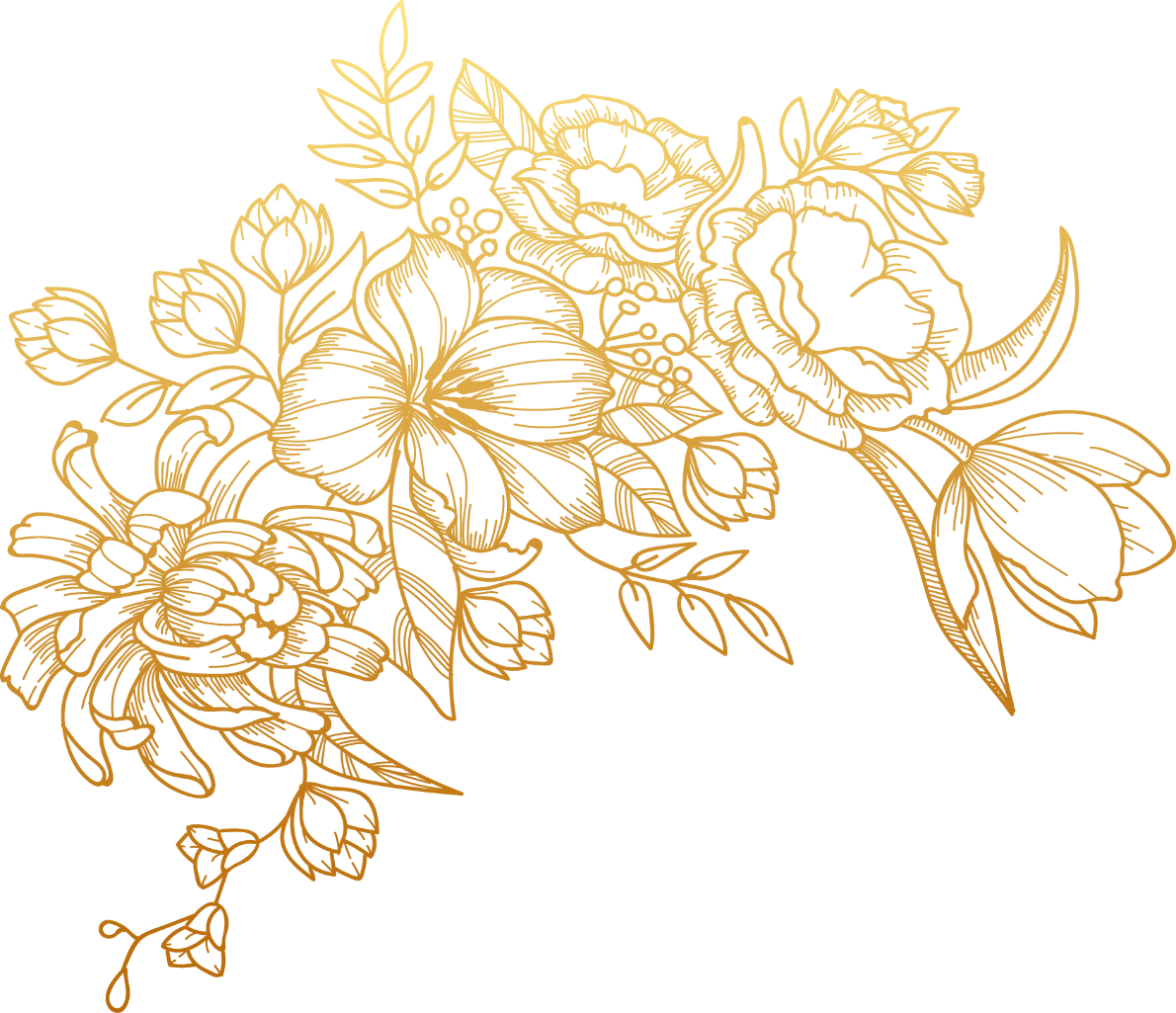 Hoạt động 4 : Phân tích đánh giá
- Trưng bày sản phẩm và chia sẻ
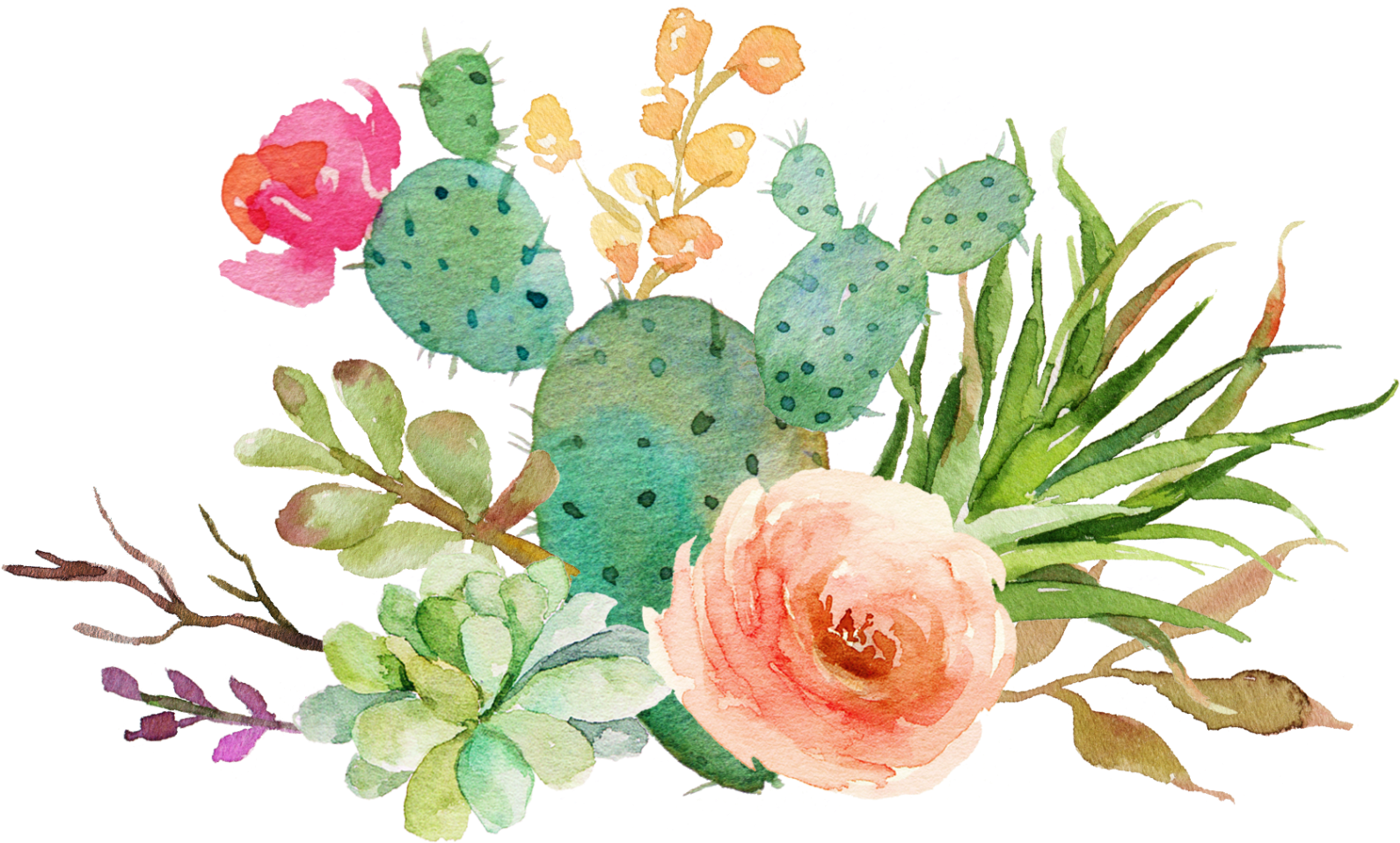 Hoạt động 5 : Vận dụng - phát triển
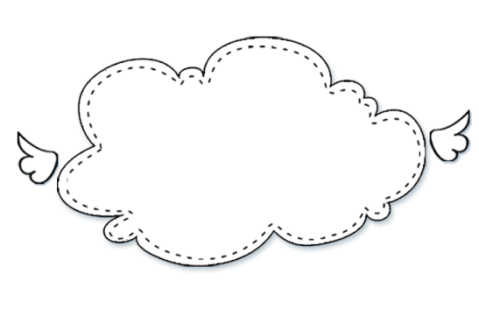 - Tìm hiểu về giao thông Việt Nam.
- Gọi và sắp xếp đúng tên các loại hình phương tiện giao thông dưới đây
đường thủy
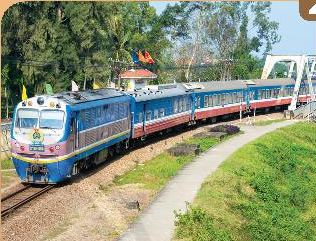 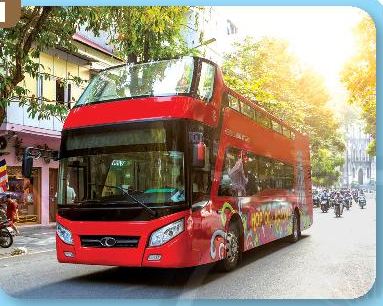 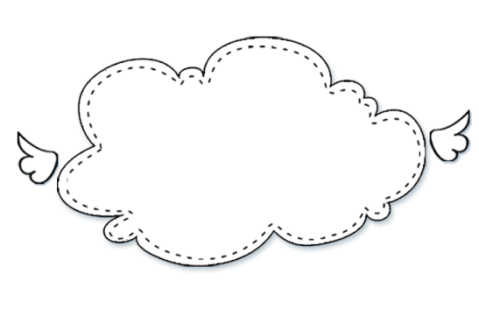 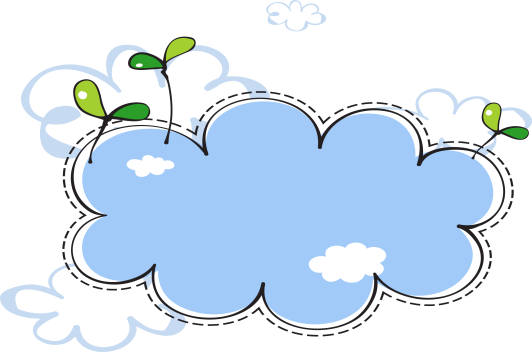 đường hàng     không
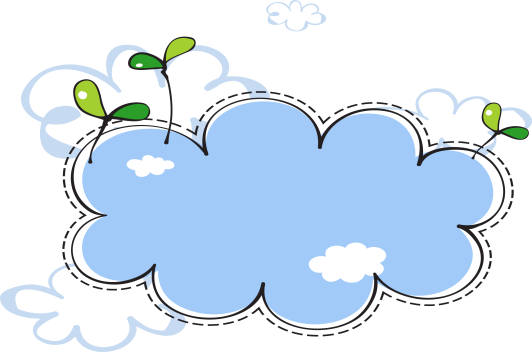 đường bộ
đường sắt
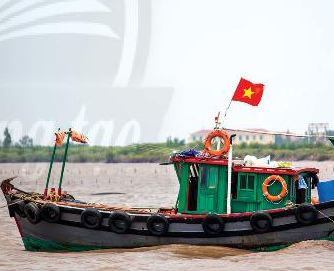 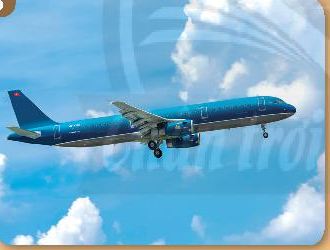 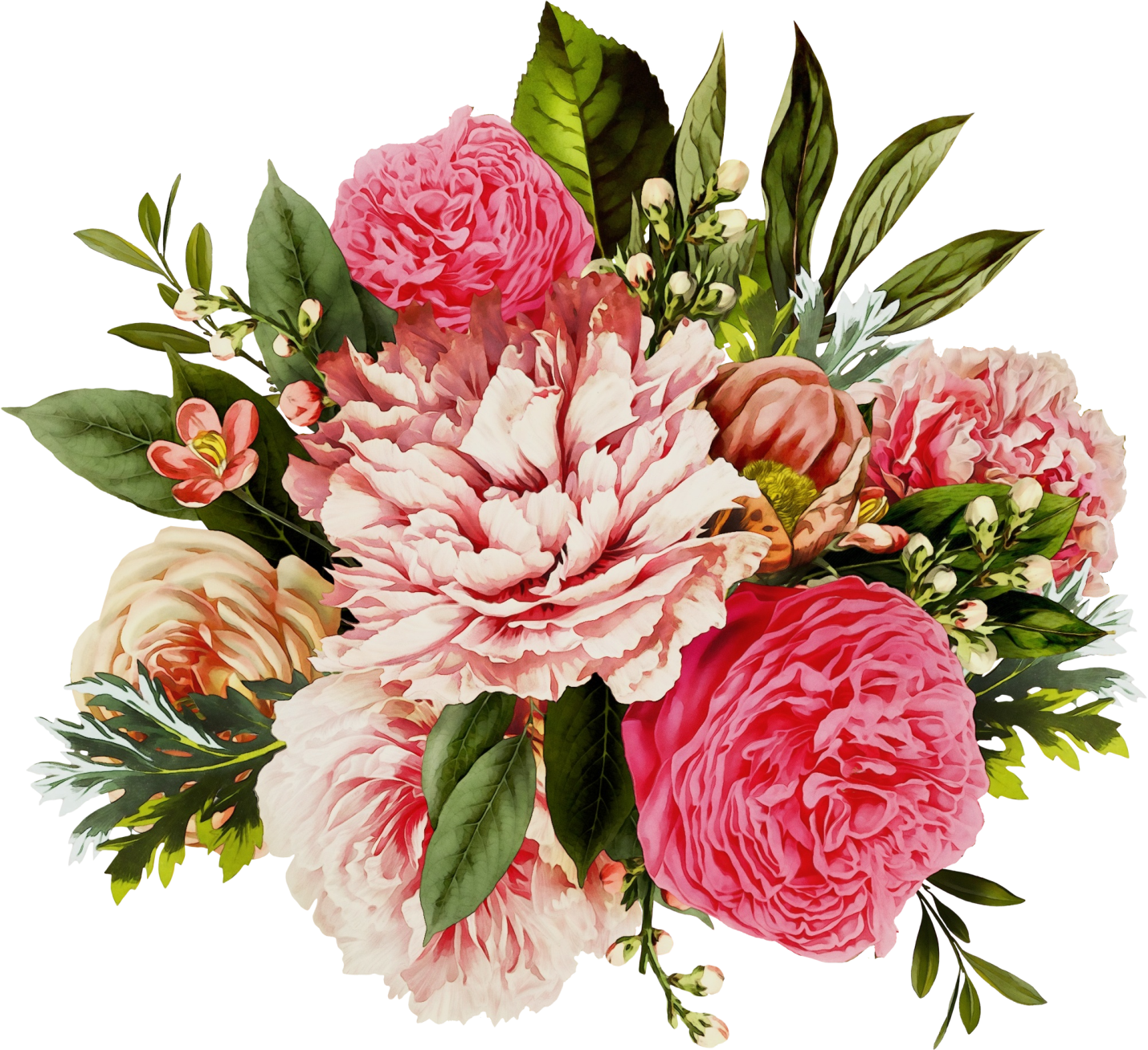 Tổng
kết 
Tiết
học
Chúc quý thầy cô và gia đình
    luôn mạnh khỏe gia đình hạnh phúc 
 chúc các bạn HS chăm ngoan học giỏi
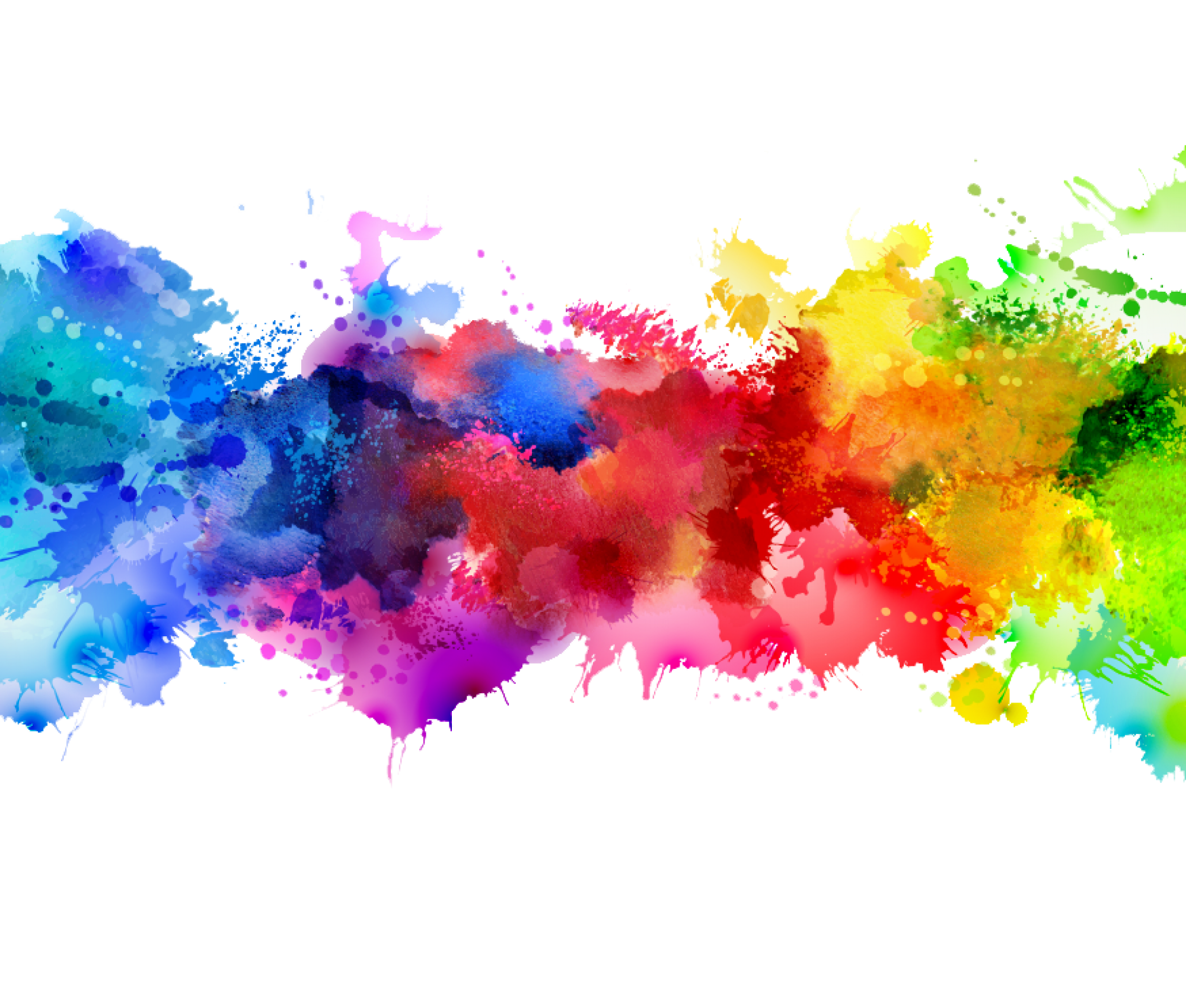